Fibrodysplasia ossificans progressiva
Šišková Jana, F15147
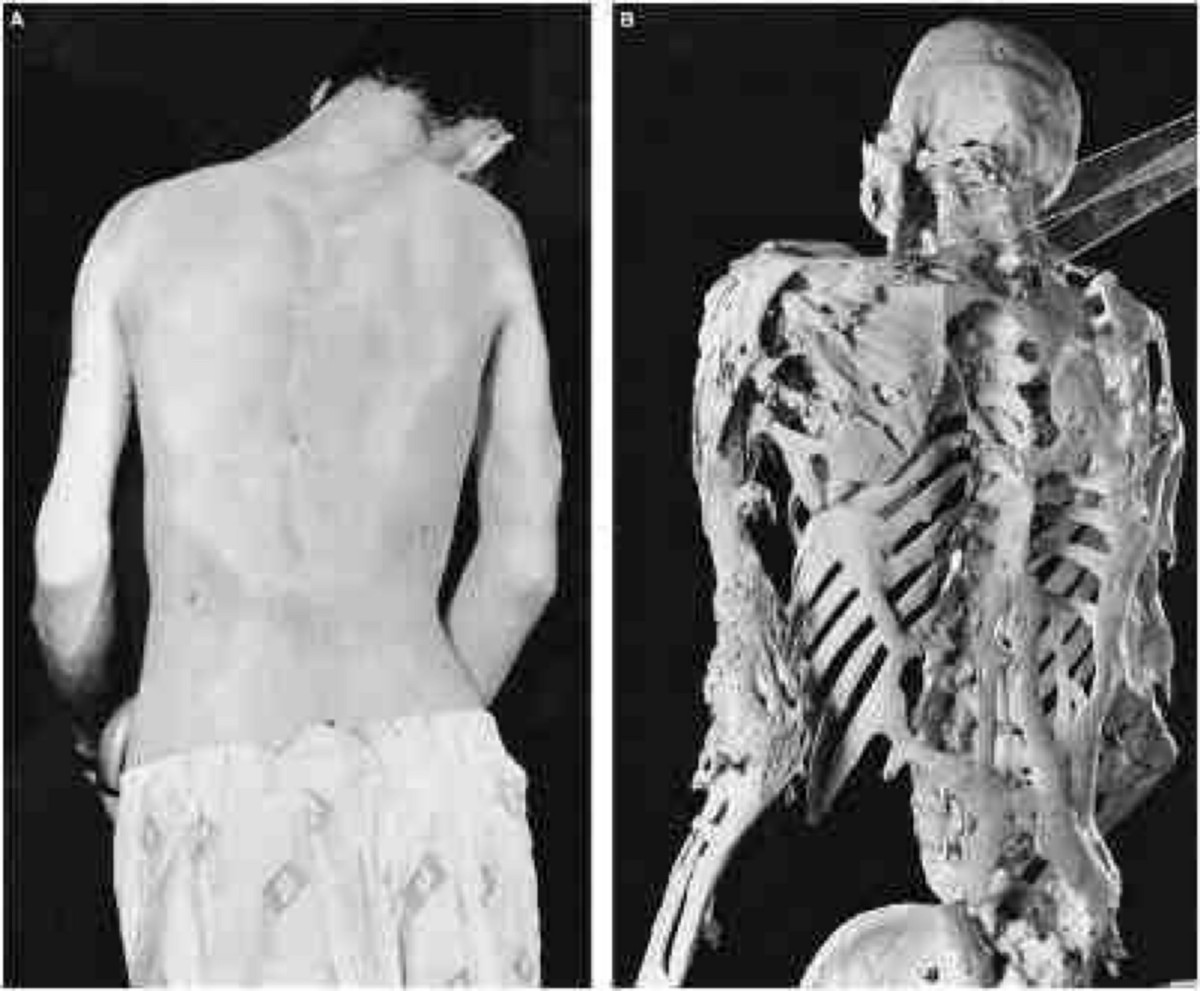 Ochorenie skamenených ľudí 
Frekvencia výskytu: 1 : 2 000 000 
Genetické ochorenie pojivového tkaniva → dochádza k postupnej osifikácii poškodeného pojivového tkaniva 
Dochádza k trvalému stuhnutiu kĺbov → zníženie mobility 
Ochorenie postihuje najskôr krk a plecia, postupuje do končatín, následne dochádza k tuhnutiu čeľustných kĺbov (problémy s príjmom potravy → malnutrícia), tvorenie extra kostí v oblasti hrude vedie k problémom s dýchaním
Chirurgické odstránenie nadbytočných kostí nie je riešením → spôsobí to ďalší rast prebytočných kostí
Každé poranenie vedie k opuchom pojivového tkaniva s následnou osifikáciou
Spúšťačom osifikácie môže byť aj vírusové ochorenie
Deti sa rodia s malformáciou palcov na nohách
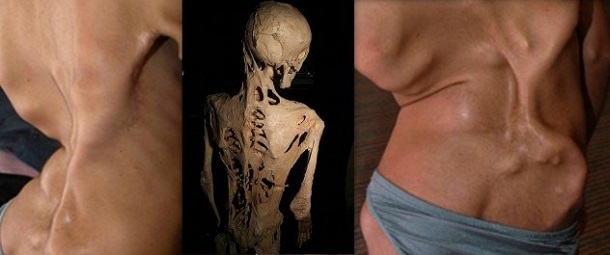 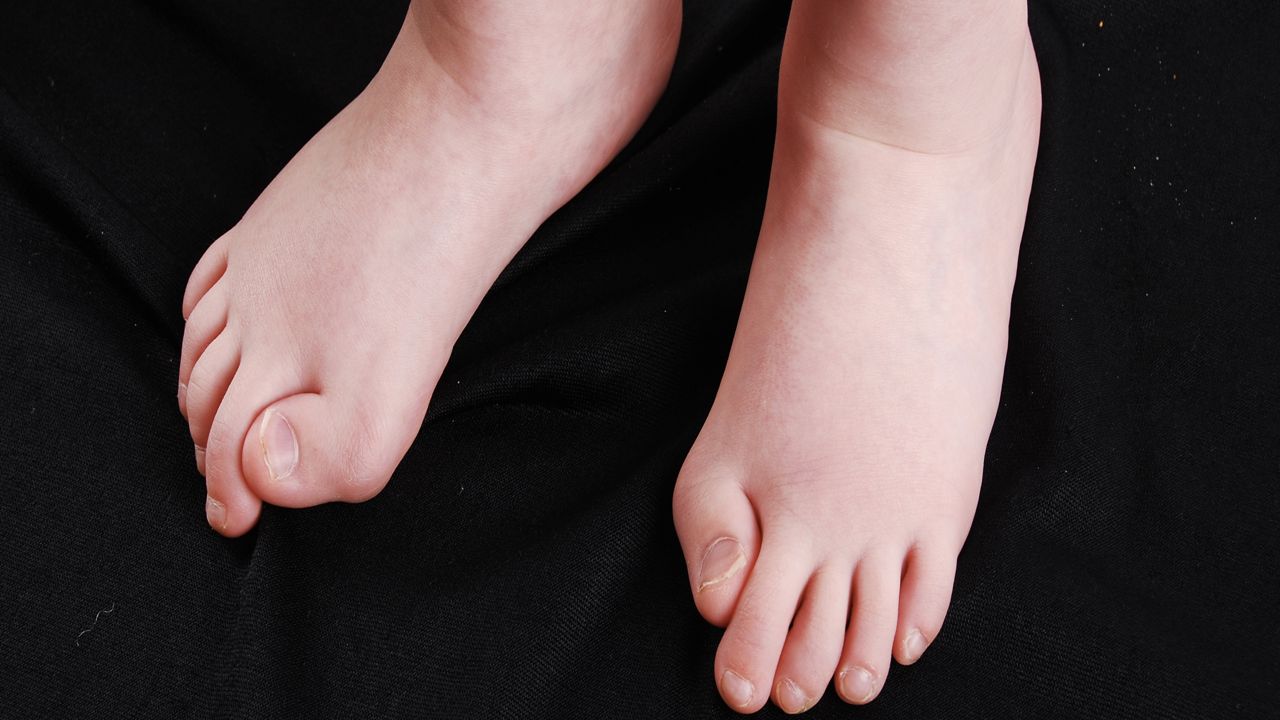 Mutácia v géne ACVR1 
ACVR1 proteín 	- nachádza s kostrovom svalstve a chrupavke 
Kontroluje správny vývoj kostí a svalov, vrátane náhrady chrupavky za kosť 

Mutácia spôsobuje konštantnú aktivitu receptoru, čo spôsobuje nekontrolovateľnú tvorbu kostí